The Jimmy Carter years
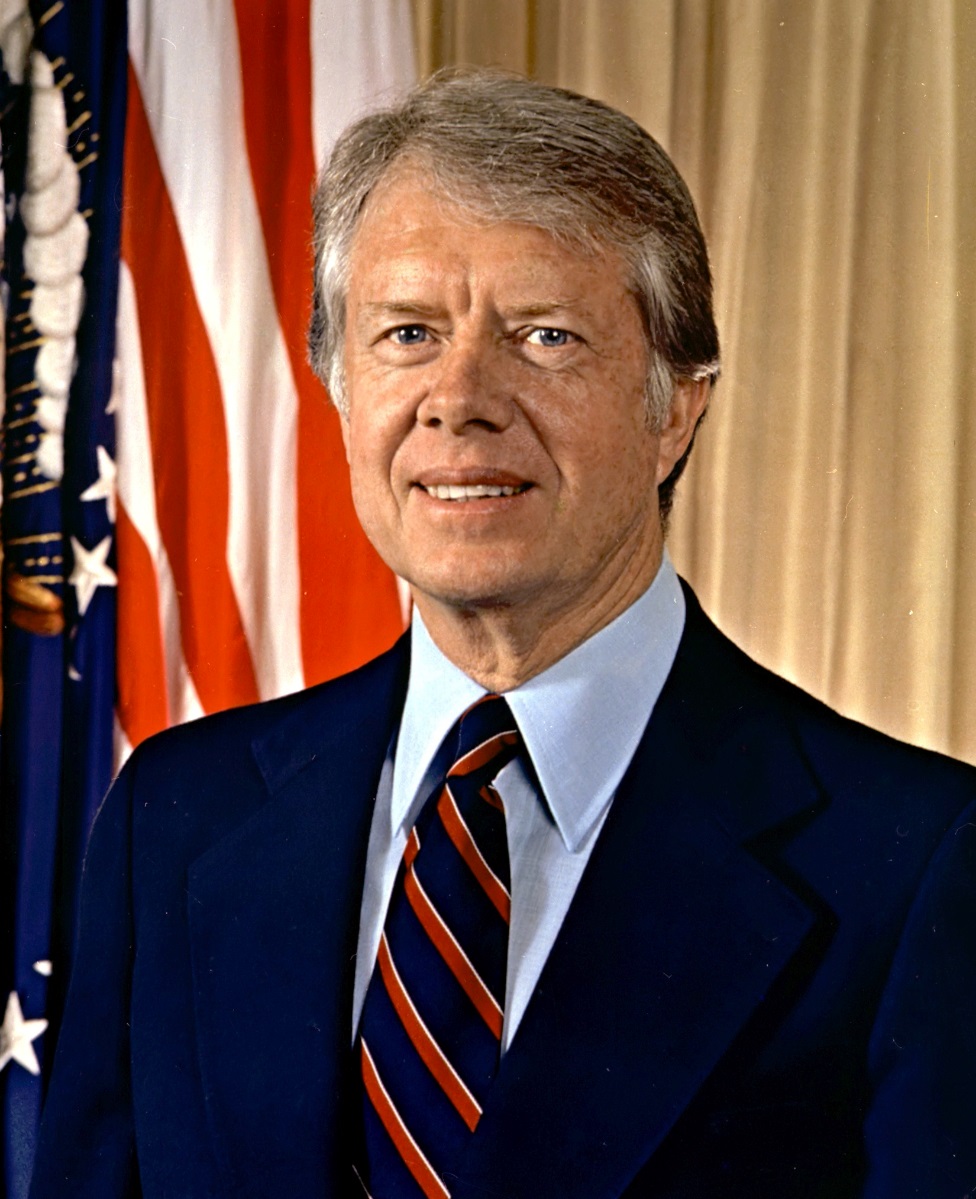 Maria corr, Carolyn Kirshe, Katie O'Connor, vibha rao
A troubling time and a failure to respond
Both Gerald Ford and Jimmy Carter failed to effectively respond to the domestic and foreign crises of the 1970s.
background
Nixon’s presidency followed by distrust
Stagflation
Transition from manufacturing to service-based industries
American dependence on oil
Arab-Israeli War
Election of 1976
economic
Oil embargo
Energy Crisis
Decline in trade unions
Sunbelt & Snowbelt Communities
Silicon Valley
Minority groups
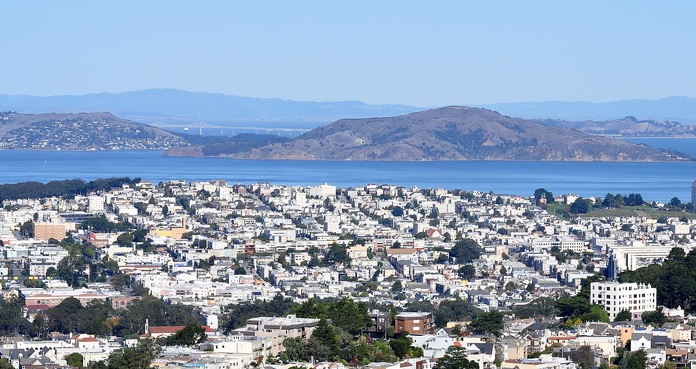 Foreign Policy
US & Iran relationship
Carter’s moral principles
Camp David Accords
Iran Hostage Crisis 1979
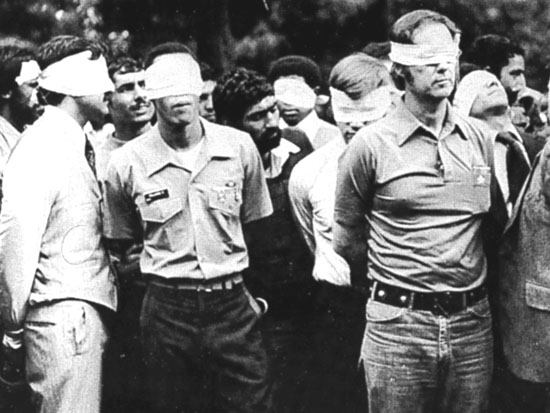 Domestic Policy & Outcome
Malaise Speech
Election of 1980
Rise of Reagan & Carter’s failures
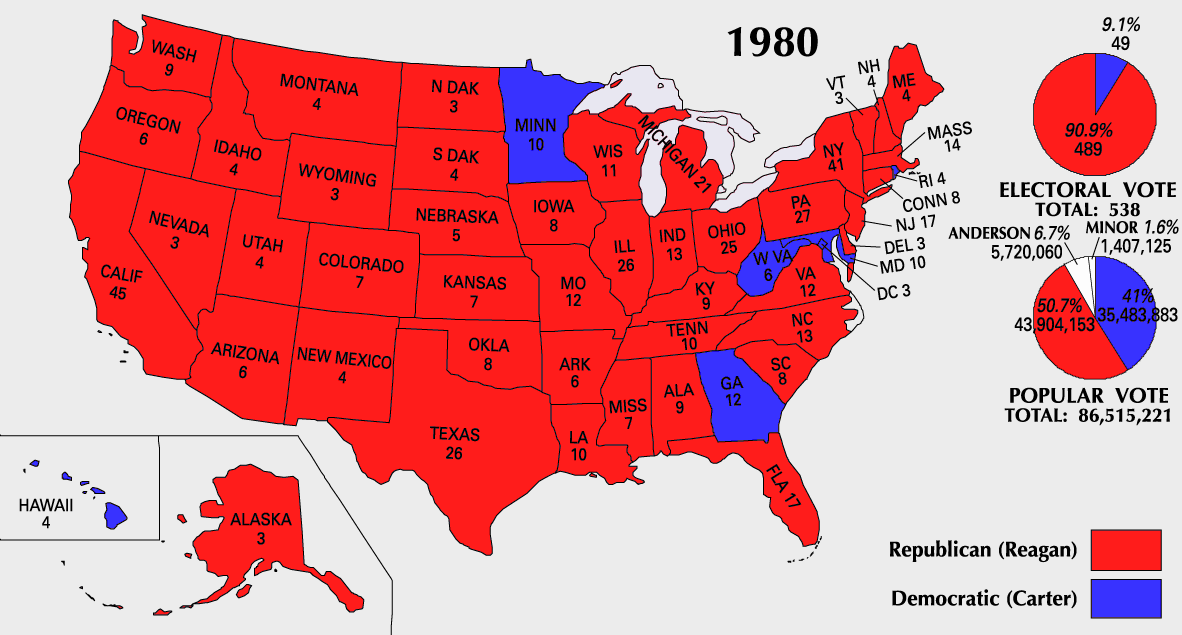 trends
America’s dependency on oil
Shift from manufacturing to service industries
Increased distrust of America’s government and its leadership